Krísustjórnun í svæðisbundinni ferðaþjónustu 
Námskeið fyrir háskólastig, 2023
Hannað af Laura Magan (Momentum)
Námskeiðseining 9
Svæðisbundin endurheimt, enduruppbygging og uppbygging seiglu; í átt að „nýju normi“ eftir krísu
Þessar glærur er samantekt af efni sem gert var vegna Erasmus+ verkefnisins ´Navigating Tourism Crisis Recovery´ og má finna mun ítarlegra efni, tengla, frekari lesefni, raundæmi og leiðbeiningar á ensku glærunum. Við mælum með að nota ensku glærurnar til aflestrar og kennslu. Heimilt er að aðlaga glærurnar eftir því sem þurfa þykir, svo framalega sem vísað er í verkefnið ´Navigating Tourism Crisis Recovery´ (þ.e. með því að nota hönnunina, lógóið, smáforritið eða vefsíðuna eins og hún er) með fjármögnun og stuðningi Erasmus+ framkvæmdastjórnar Evrópusambandsins.“
https://www.tourismrecovery.eu/
Eining 1
Eining 3
Eining 2
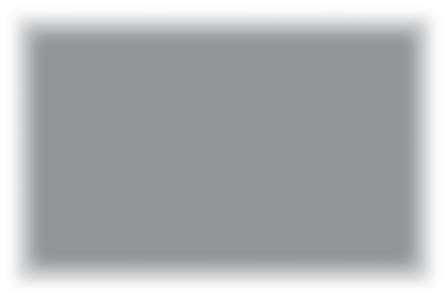 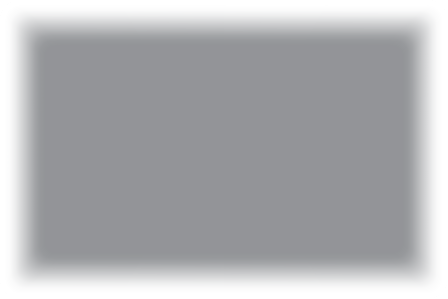 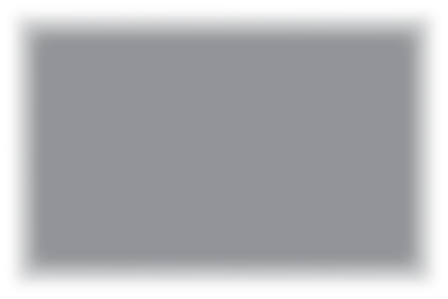 Fasi 1
Undirbúningur & mótvægi
Kynning á svæðisbundinni krísustjórnun í ferðaþjónustu og flækjustig
Hefja svæðisbundið samstarf & myndun krísustjórnunarteymis
Svæðisbundið hættumat, SVÓT greining og áfangastaðarýni
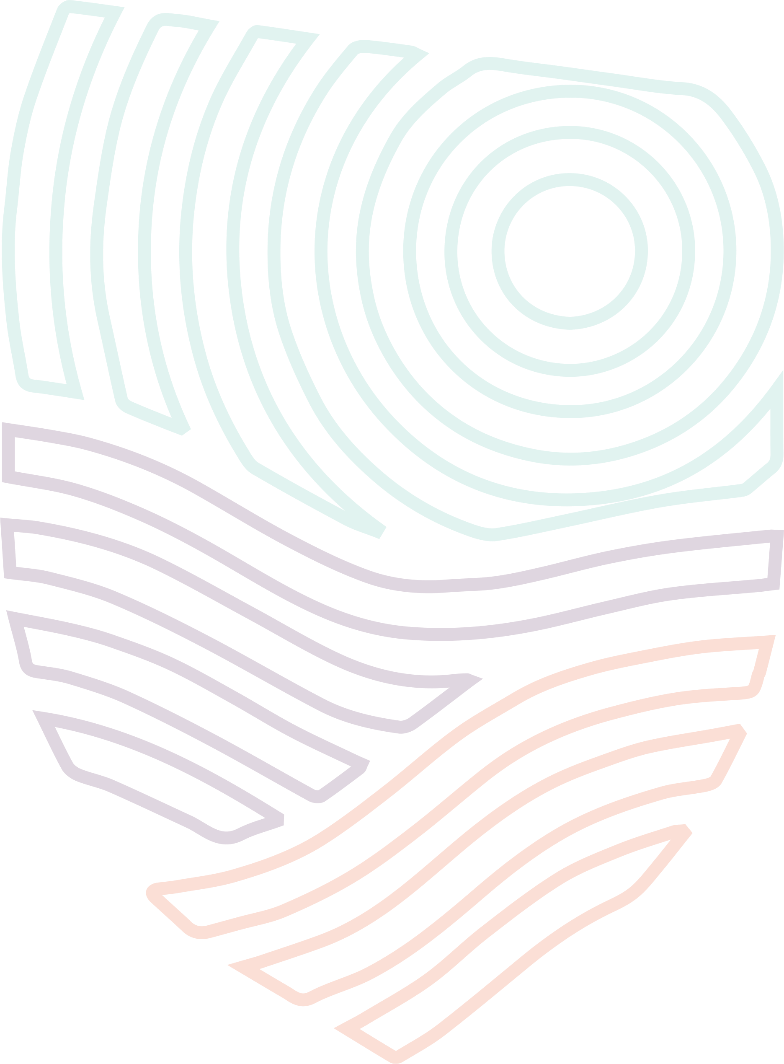 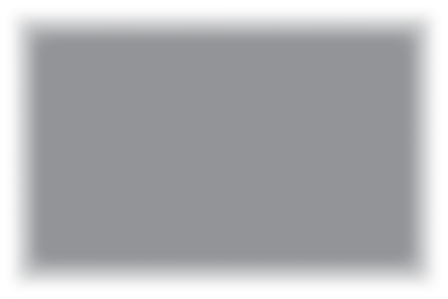 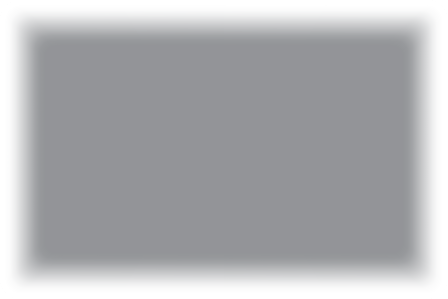 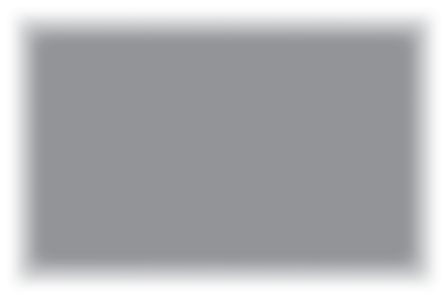 Eining 5
Eining 6
Eining 4
Fasi 2
Áætlanagerð og viðbrögð
Gerð svæðisbundinnar stjórnunarstefnu fyrir krísu (Langtíma áætlun um mótvægisaðgerðir fyrir krísu)
Gerð svæðisbundinnar áætlunar um krísustjórnun (Skammtíma viðbragðsáætlun og áætlun fyrir endurheimt)
Að hefja aðgerðir og samskipti við atvinnugreinina
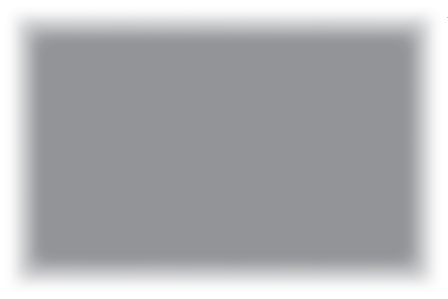 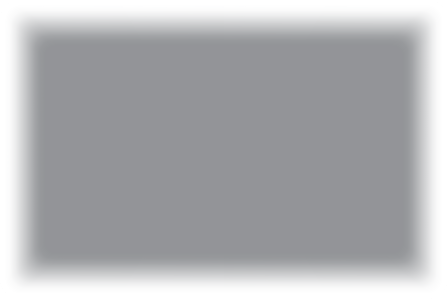 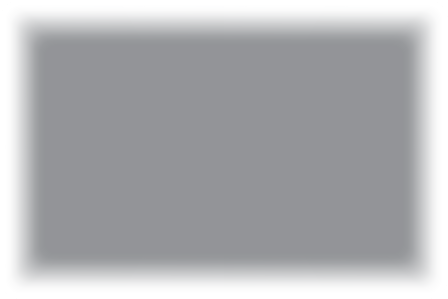 Eining 7
Fasi 3
Endurheimt, endurreisn, seigla
Eining 9
Eining 8
Stefnumörkun í svæðisbundnum viðbrögðum og markaðssetning fyrir endurheimt
Svæðisbundin endurheimt, enduruppbygging og uppbygging seiglu;  í átt að „nýju normi“ eftir krísu
Samskiptastefna og samskipti við almannatengla og fjölmiðla
Vegvísir svæðisbundinnar ferðaþjónustu til að eiga við krísu
(Undirbúningur, afstýring, mildun, skipulagning, viðbrögð, endurheimt og endurreisn)
Svæðisbundið krísustjórnunarteymi ferðaþjónustunnar Fyrir samræmd viðbrögð við krísu
SVÓT greining
Greining á styrkleikum, tækifærum og ógnunum og veikleikum til að styrkja  ferðaþjónustuna á svæðinu
Svæðisbundið hættumat
Mat á hverjar eru þær líklegustu krísur sem svæði mun standa frammi fyrir og mat á forgangs-aðgerðum til að draga úr áhættunni.
2
3
1
Krísustjórnunarstefna
Myndun langtímaáætlunar sem svæði geta fylgt eftir til að draga úr  áhrifum og koma í veg fyrir krísu
Áfangastaðarýni  
Greining á aðstæðum. Forgangsröðun og aðgerðaáætlun á grunni hættumats og SVÓT greiningu.
Áætlun um krísustjórnun
Áætlun sem svæði geta fylgt eftir til skamms tíma til að bregðast við krísu og í endurheimt
4
5
6
Ytri samskipti við almannatengla, fjölmiðla og þá sem sjá um markaðssetningu
Svæðisbundin viðbrögð og nálganir á samskipti við ólíka ytri hagsmunaaðila. Hvernig er brugðist við á ólíkan hátt hvað varðar innihald skilaboða, tímasetningu o.fl.
Að hefja aðgerðir í svæðisbundinni krísu
Verklagsreglur til að virkja viðbragðsfasa. Ráðstafanir, reglur, kerfi og upplýsingamiðlun til hagsmunaaðila innan ferðaþjónustunnar til að tryggja samræmd viðbrögð
Endurreisn, endurheimt og að auka seiglu Endurreisn ferðaþjónustunnar innan svæða í átt að ´nýju normi´
8
9
7
Efnisyfirlit
Námskeiðseining 9
Svæðisbundin endurheimt, enduruppbygging og uppbygging seiglu; í átt að „nýju normi“ eftir krísu
Auka seiglu áfangastaða eftir krísu
1
Gerð áætlunar um rekstrarsamfellu
2
Greining á breytingum á atvinnugreininni og á svæðinu
3
Endurreisn áfangastaðar eftir krísu
4
Hæfniviðmið
Lærðu að þekkja hvernig áfangastaðir geta verið þrautseigir en þurfa nú meira en nokkru sinni fyrr að innleiða aðferðir fyrir enduruppbyggingu, endurreisn og til að auka seiglu
Skilja muninn á rekstrarsamfellu og seiglu áfangastaða
Að átta sig á í gegnum núverandi raundæmi hvernig svæðisbundin ferðaþjónusta hefur breyst með áherslu á sjálfbærni, stafræna tækni, öryggi og græna ferðaþjónustu
Að skilja hvernig svæði geta viðhaldið rekstrarsamfellu þegar farið er úr viðbragðsfasa í endurreisn 
Skilja hvernig hinar ólíku leiðir aðlögunar og endurreisnar hafa áhrif á vöxt áfangastaðarins
1. Auka seiglu áfangastaða eftir krísu
Hvað er hér átt við þegar talað er um fyrirtækjaseiglu?
Hæfni fyrirtækis  til að laga sig fljótt að erfiðum aðstæðum  og á sama tíma viðhalda stöðugum rekstri og standa vörð um fólk, eignir og vörumerki.

 Í kjölfar krísu er mikilvægt að leita stöðugt leiða til þess að forðast kostnaðarsama rekstrastöðvun, efla viðnámsþrótt og viðhalda rekstri fyrirtækisins ef áfram koma upp erfiðar aðstæður. (Heimild)
Seigla eða rekstrarsamfella
Með rekstrarsamfellu er átt við verklag sem gerir svæðum eða fyrirtækjum kleift að halda áfram með starfsemi í krísu.

Seigla felur í sér hæfni til að standast áfall vegna óvæntra aðstæðna og getu til þess að ná aftur viðunandi ástandi.
Frekari lestur
Leiðbeiningar um rekstrarsamfellu og bata
Seigla fyrirtækja eða rekstrarsamfella: Lykilmunur
Ókeypis sniðmát og leiðarvísir fyrir áætlun um rekstrarsamfellu 
Undirbúningur á árlegri áætlun um rekstrarsamfellu
Ein stærð passar ekki öllum!
Stjórnendur og leiðtogar ættu að byggja á þriggja þrepa seiglumódeli í allri sinni áætlanagerð. Þessir þrír fasar fela í sér eftirfarandi:

Skynja: Fylgjast með þróun, skilgreina og fylgjast með mikilvægum óvissuþáttum og búa til ólíkar sviðsmyndir sem hægt er að nýta til að taka ákvarðanir. 

Aðlagast: Byggja upp stöðugleika í rekstri og fjármálum með því að móta og endurmóta aðferðir eftir því hvað gögnin segja og hvernig markaðir þróast.

Dafna: Að fara hratt úr því að meta aðgerðir í að grípa vaxtartækifæri og styrkja samkeppnisforskot. 
			(Heimild)
Áætlum til að efla seiglu fyrirtækja
Slík áætlun inniheldur ýmsa þætti, t.a.m. :

Greining á viðskiptaáhrifum
Áhættugreining
Áhættustýring
Prófanir og æfingar
Neyðarsamskiptaáætlanir
Áætlun um rekstrarsamfellu
Áætlun um endurheimt 
Viðbragðsáætlun vegna atvika
Áætlun um neyðarstjórnun

(Heimild; Techtarget)
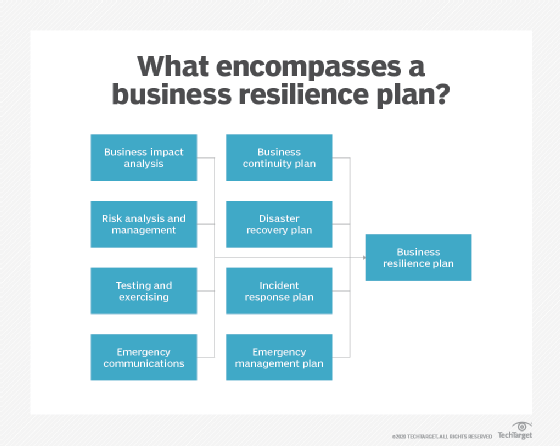 2.  Gerð áætlunar um rekstrarsamfellu
Svæðisbundin rekstrarsamfella í ferðaþjónustu
Meta hvernig svæði geti komist í eins eðlilegt horf eins fljótt og auðið er. 
Til að tryggja samfellu í rekstri þarf að:

Greina áfallaþol ferðaþjónustunnar á svæðinu til að meta hverjir geti haldið áfram starfsemi í kjölfar krísu. Þetta er gert með könnun meðal ferðaþjónustufyrirtækja og þau spurð um áhrif krísunnar á reksturinn, getu þeirra til þess að halda áfram starfsemi og mat á því hvaða úrræði séu nauðsynleg fyrir fyrirtækin til þess að þau geti rétt úr kútnum.
Aðgerðir til að tryggja rekstrarsamfellu í ferðaþjónustu
Leita eftir fjármagni til endurreisnar –  í atvinnugreininni, hjá stjórnvöldum, hjá hagsmunaaðilum. 
Innleiða markaðs aðgerðir fyrir endurreisn – með krísustjórnunarteymi ferðaþjónustunnar og innleiða samvinnuverkefni um endurheimt. 
Miðla góðum fréttum og segja  árangri í endurreisninni.   
Vera í góðum tengslum við krísuteymi svæðisins þannig að upplýsingaflæði til ferðamanna og annara hagaðila sé byggt á traustum grunni.  
Vera virkur í samtölum og hagsmunagæslu til að fá fram lagfæringar á mikilvægum ferðaþjónustu innviðum. 
Uppfæra stöðugt upplýsingar til ferðamanna til að endurspegla stöðuna eins og hún er  t.a.m. verð, opnunartíma, hvað er í boði og ekki í boði, öryggisreglur og leiðbeiningar.
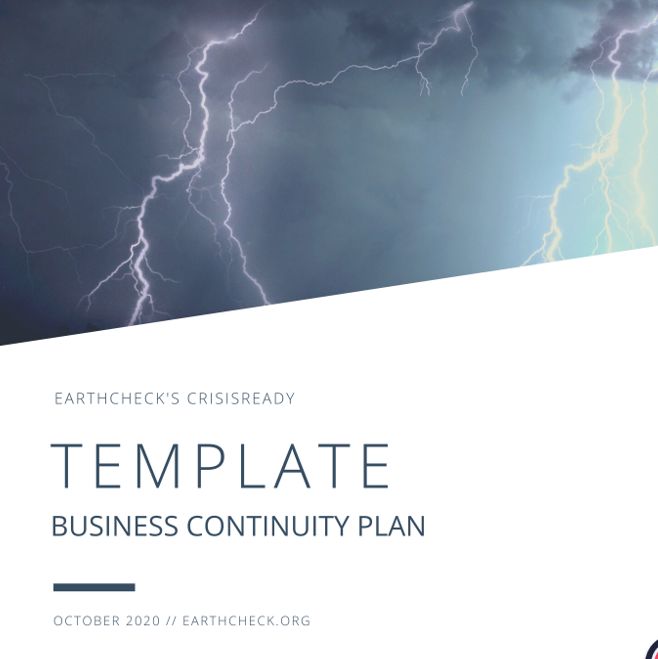 Seigla er aðlögun
Seigla snýst um að aðlagast að aðstæðum sem uppi eru.

COVID-19 faraldurinn og kreppan sem honum fylgdi sýndi vel nauðsyn þess að fyrirtæki væru fær um að aðlagast fljótt breyttu vinnuumhverfi sem fól m.a. í sér aukna þörf á fjarvinnu.

Þegar krísan er yfirstaðin er ekki endilega æskilegt að hverfa aftur til fyrra horfs. Seigla felur í sér meira en rekstrarsamfellu og endurreisn eftir krísu, hún leiðir til aukinnar lipurðar, aðlögunarhæfni og sjálfbærni fyrirtækja og svæða og hefur áhrif á langtíma starfsemi.
https://www.qtic.com.au/industry-development/business-resources/
Build a Business Continuity Plan (Template)
[Speaker Notes: https://www.techtarget.com/searchcio/post/How-IT-can-enable-long-term-hybrid-remote-work]
3. Greining á breytingum á atvinnugreininni og á svæðinu
Í átt frá viðbragðsfasa í endurreisn og rekstrarsamfellu
Það er erfitt að vita hvenær á að fara úr viðbragðsfasa í endurreisn. Hins vegar er ljóst að á meðan svæði er á batavegi ætti það að halda áfram að fylgja áætlun um viðbrögð við krísu. Það kemur að því að svæði þurfi að horfa áfram og skoða hvaða breytingar hafa orðið vegna krísunnar.

Markaðir kunna að hafa breyst og þörf er á breytingum á ferlum og verklagi  í ferðaþjónustu.  
Umgjörð og umfang ferðaþjónustunnar á svæðinu gæti hafa breyst.
Í átt frá viðbragðsfasa í endurreisn
Breytingar á eftirspurn getur þýtt þörf til að fjárfesta í tækni, þjálfun eða jafnvel að einbeita sér að nýjum mörkuðum til að fá gesti aftur.

Sveigjanleiki og getan til að aðlagast eru mikilvægir þættir á þessu stigi.  Að geta brugðist skjótt við og innleitt nauðsynlegar breytingar tryggir, eins og hægt er, að svæðið geti dafnað þrátt fyrir ástandið. (Heimild)
Svæðisbundin endurreisn og aðlögun
Opið að hluta? Stundum verður heilt landsvæði fyrir tapi þó að áhrif krísunnar verði bara á hluta þess svæðis. Í þeim tilfellum gæti verið mikilvægt að kynna vel þann hluta svæðisins sem ekki varð fyrir áhrifum en gæta þarf þess vel að upplýsingar séu skýrar og ljóst sé hvaða innviðir virka og hverjir ekki.  (Heimild)

Efla vitundina um að allt sé aftur að komast  í eðlilegt horf. Gestir sem snúa aftur til svæðis eftir krísu geta hjálpað til við sálrænan og jafnframt hagrænan bata svæðis. (Heimild)
4. Endurreisn áfangastaðar eftir krísu
‘
“Ferðaþjónustan heldur áfram að ná bata jafnt og þétt en ákveðnar áskoranir eru enn til staðar, allt frá geópólitískum til efnahagslegra. Ferðaþjónustan færir aftur með sér von og tækifæri fyrir fólk um allan heim. Nú er líka rétti tíminn til þess að endurhugsa ferðaþjónustuna, stefnu hennar og áhrif hennar á fólk og plánetu.”
‘
Zurab Pololikashvili : Aðalritari UNWTO í kjölfar COVID-19 krísunnar
Þættir sem hafa áhrif á hraða bata
Viðbúnaðarstig ferðaþjónustunnar
Eðli krísunnar og áhrif hennar á skynjun fólks á öryggi
Manntjón. Hvort krísan hafi leitt af sér manntjón
Umfang tjóns á mikilvægum innviðum
Skilvirkni í að hefja aftur og halda áfram með þjónustu 
Árangur aðferða við fjölmiðlastjórnun
Skilvirkni markaðssetningar um stöðu svæðisins
Fólk og fyrirtæki munu þurfa mislangan tíma til að jafna sig eftir krísu. Í báðum tilfellum er það yfirleitt langt ferli.
Heimild
Endurreisn sjálfbærrar ferðaþjónustu á svæðum eftir krísu
Eftir Covid-19 þróuðu mörg lönd aðgerðir til að byggja upp þrautseigari ferðaþjónustu. Þetta fól í sér að undirbúa áætlanir sem styðja við sjálfbæra endurreisn ferðaþjónustunnar, efla stafræn umskipti og fara yfir í grænna ferðaþjónustukerfi og endurhugsa ferðaþjónustu til framtíðar. (Skýrsla OECD)

Lykilmarkmið eru meðal annars „hvernig á að lifa samhliða vírusum sem kunna að koma fram ​​og íhuga langtímaáhrif krísu á sama tíma og lögð er áhersla á að nýta sér stafræna væðingu, styðja við lág kolefnisvæðingu og stuðla að þeirri skipulagsbreytingu sem þarf til að byggja upp sterkari, sjálfbærari og þrautseigari hagkerfi ferðaþjónustunnar“.
Lykil atriði í hvort að áfangastaðir lifi af eru:
Endurheimt á trausti ferðalanga
Stuðningur við ferðaþjónustufyrirtæki til aðlögunar og að lifa af 
Stuðla að innlendri ferðaþjónustu og styðja við örugga endurkomu erlendra ferðamanna
Að veita ferðamönnum og fyrirtækjum skýrar upplýsingar og takmarka óvissu (að því marki sem hægt er)
Þróun viðbragðs til að viðhalda getu í geiranum og takast á við skort á stuðningi
Efling samstarfs innan og á milli svæða
Að byggja upp þrautseigari og sjálfbærari ferðaþjónustu
Raundæmi
Litháen breytt í stórt útikaffihús
Nýting almannarýmis
Heimsfaraldurinn undirstrikaði mikilvægi aðgangs almennings að opnu rými. Mikilvægt er að endurskilgreina opinbert rými sem getur orðið lykillinn að skammtíma endurreisn og mun einnig keyra áfram aðdráttarafl svæðis til langtíma, með því að tryggja heilsu og þrautseigju samfélaga og með að bæta lífsgæði íbúa. 

Samstarf opinberra- og einkaaðila í ferðaþjónustu við skipulagsstjórnendur svæða getur leitt af sér skapandi lausnir og ýtt undir sterka staðarmynd.    Það hefur aldrei verið betri tími til að vinna saman að því að efla vörumerki og að þróa stefnu sem vekur áhuga samfélagsins og vísar til betri framtíðar. (Heimild)
Meðan á Covid-19 faraldrinum stóð úthlutuðu borgaryfirvöld í Vilníus, höfuðborg Litháens, stórum hluta almenningsrýmis til bar- og veitingahúsaeigenda sem áttu í erfiðleikum vegna COVID-19. Voru átján almenningsrými nýtt fyrir slíka starfsemi, til þess að fyrirtækin gætu haldið áfram starfsemi þrátt fyrir strangar sóttvarnaraðgerðir. Yfir 160 fyrirtæki sóttu um að vera hluti af átakinu. Útileikhús og kvikmyndahús voru þarna líka. Hægt var til dæmis að kaupa sig „inn“  á myndlistarsýningar á götum úti.    Heimild
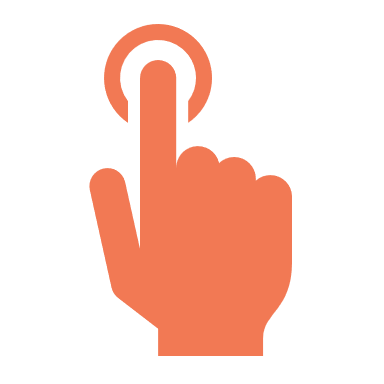 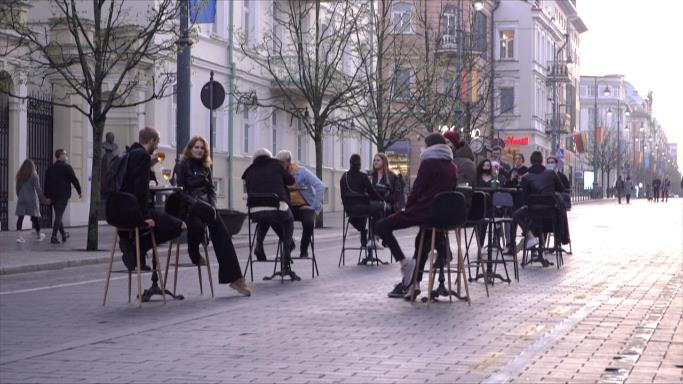 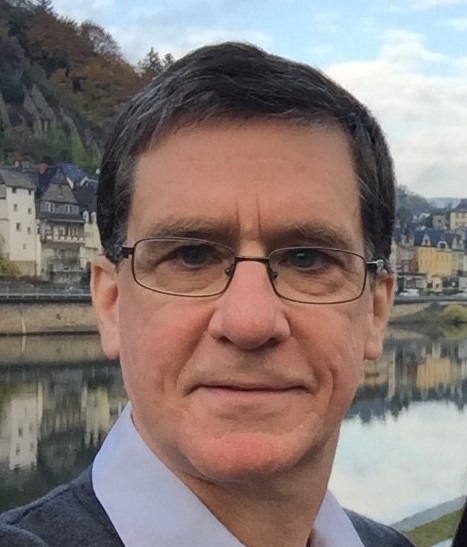 “Þessi heimsfaraldur er viðvörun um að við þurfum að breyta því hvernig við lifum, ferðumst og sjáum heiminn. Við höfum tækifæri til að byggja aftur upp með grænni hætti,  leggja áherslu á lágkolefnis aðgerðir sem vernda náttúruna og líffræðilegan fjölbreytileika á sama tíma og við viðhöldum þeim efnahagslega ávinningi sem ferðaþjónustan færir samfélögum um allan heim.

Mark RadkaYfirmaður, orku og loftlagsdeildar umhverfisáætlunar Sameinuðu þjóðanna (UNEP)
Raundæmi
Írland: sjálfbærni og samtenging á oddinn

Leið írskrar ferðaþjónustu út úr Covid-19 krísunni
Covid-19 heimsfaraldurinn leiddi til aukinnar áherslu á seiglu, sjálfbærni og samtengingu ferðaþjónustunnar. Það dró úr losun koltvísýrings og ekki var lengur hægt að tala um ofgnótt ferðamanna.

Írland vill styðja sjálfbæran bata. Samkeppnisstaða mun eflast með því að skipta yfir í umhverfisvænni samgöngur, aukinnar áherslu á útivist, meiri upplifun tengdri arfleifð og menningu, staðbundna matvælaframleiðslu og hæglætisferðamennsku. (heimild)
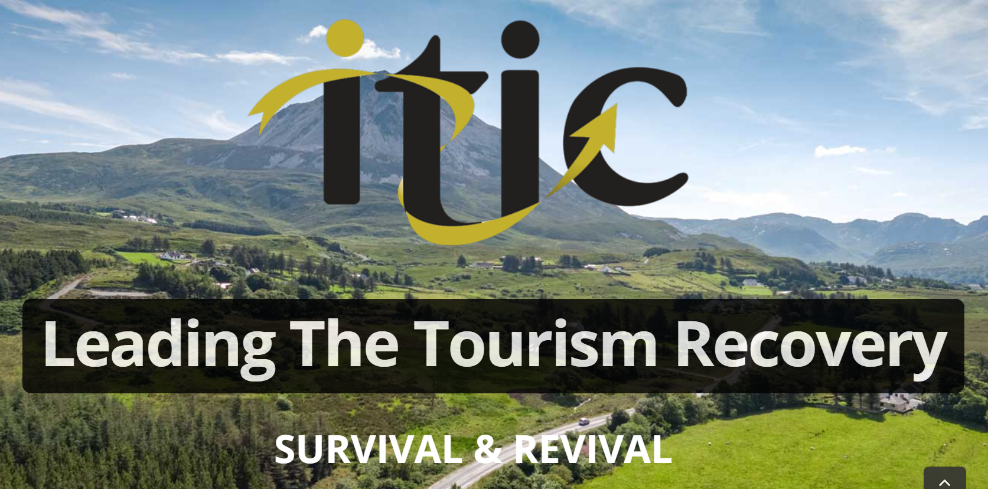 https://www.itic.ie/RECOVERY/tourism-survival-revival-report/
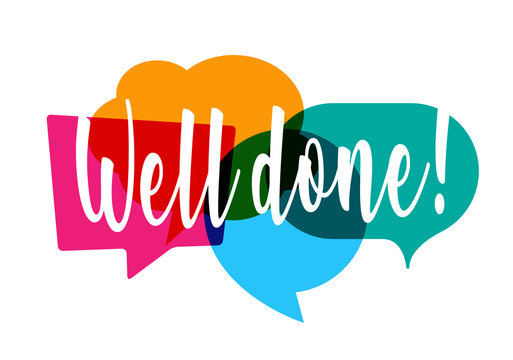 Vel gert!
Þú hefur lokið námskeiðinu!
https://www.tourismrecovery.eu/
Facebook
Momentum, Ireland Developer of Modules